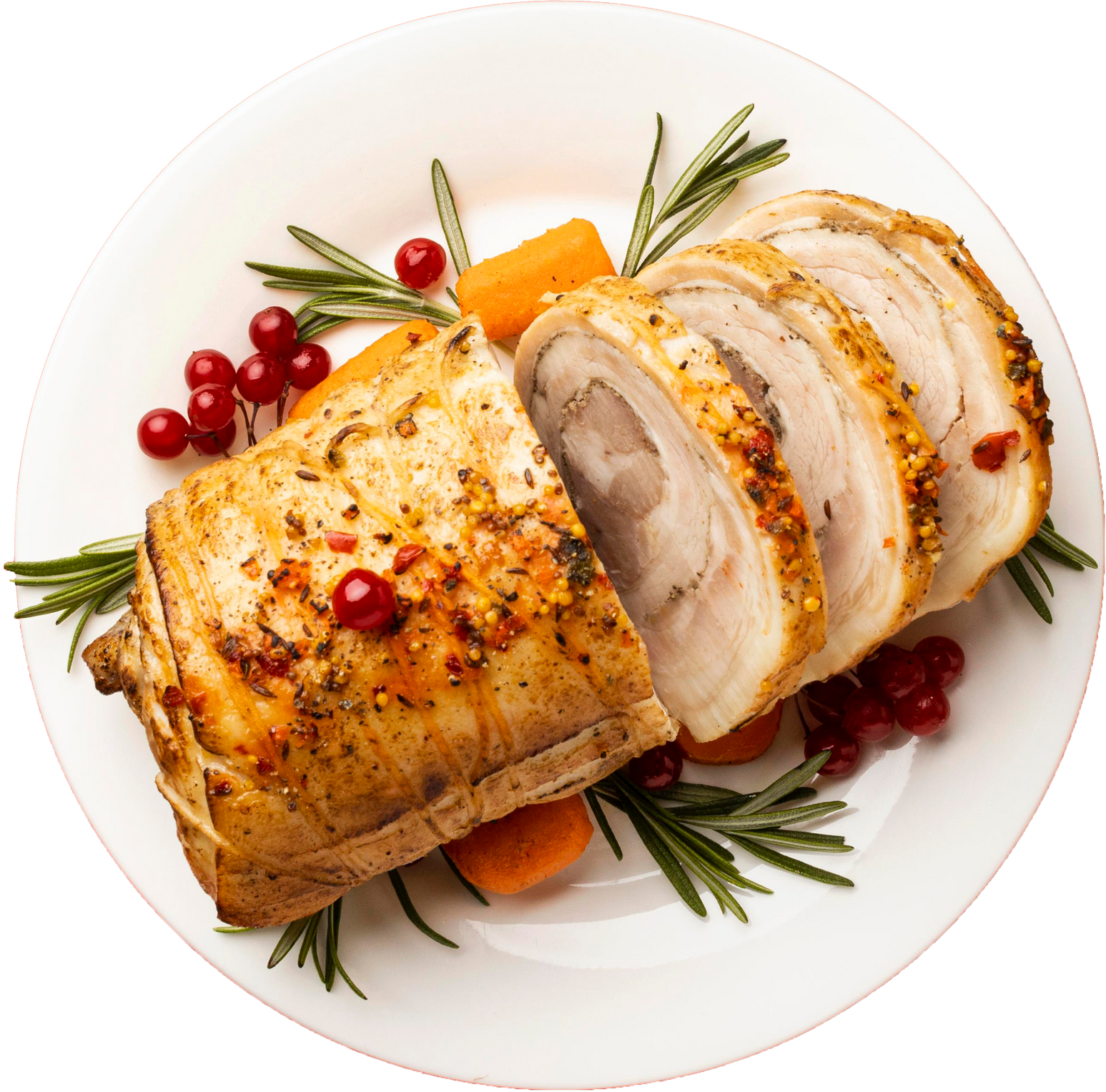 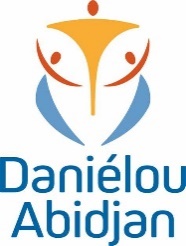 MENU QUOTIDIEN 
GSMD
DEJEUNER
SEMAINE  DU 23 AU 27 SEPTEMBRE  2024
LUNDI
MARDI
MERCREDI 3
JEUDI
VENDREDI
Plat

POULET RÔTI



Garniture

POMMES DE TERRE SAUTEES


Dessert

ANANAS
Plat

BOLOGNAISE



Garniture

SPAGHETTI


Dessert

PASTEQUE
Plat

POULET,SAUCE TOMATE



Garniture

RIZ PILAF



Dessert

PAPAYE
Plat

POISSON FRIT,OIGNONS CONFITS


Garniture

ATTIEKE


Dessert

CREPE AU SUCRE